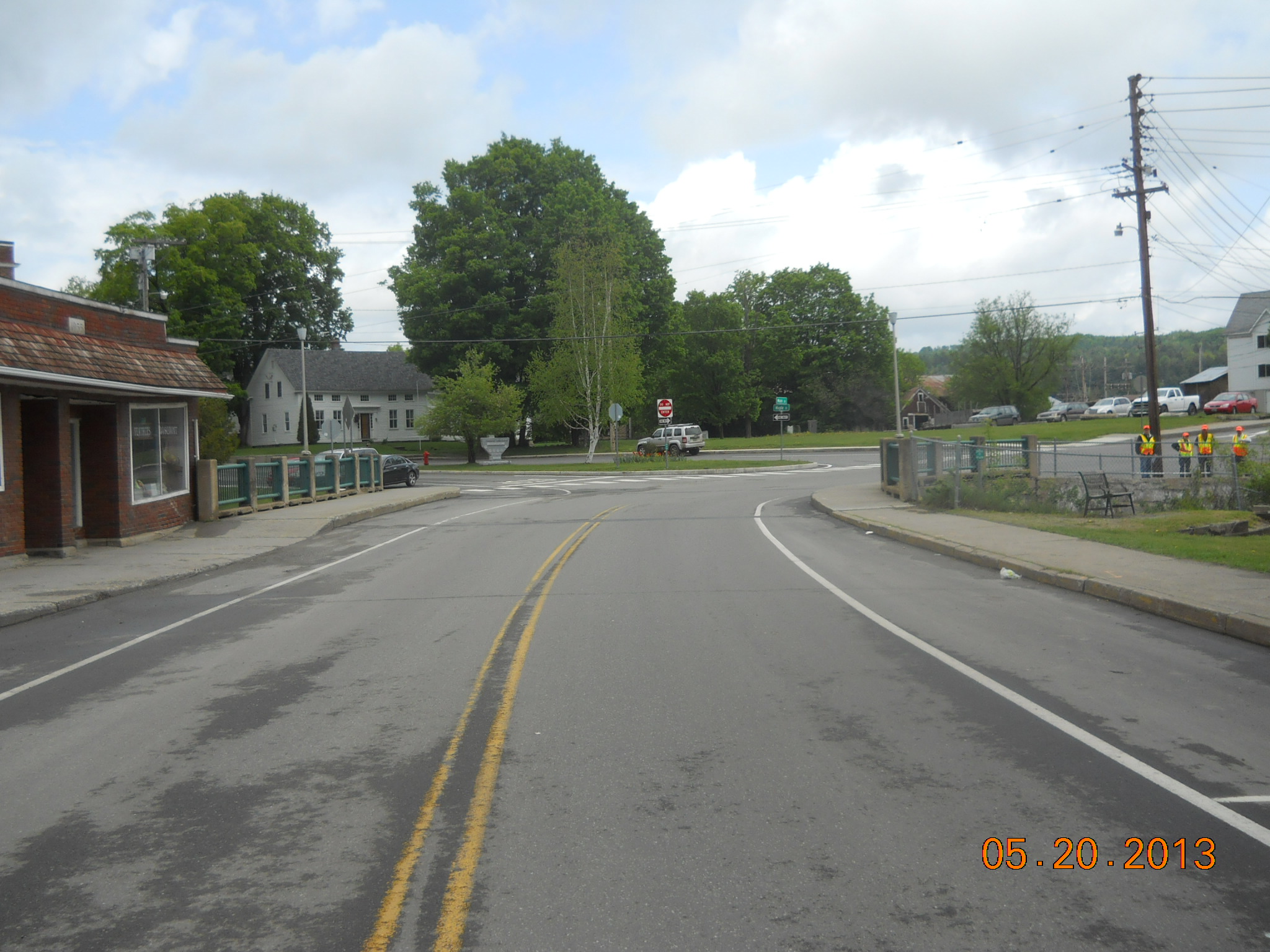 Orleans Village BF 0310(7)Project Update PresentationVT Route 58 (Main Street/TH 1) – Bridge #10 over Barton River
June 26, 2017
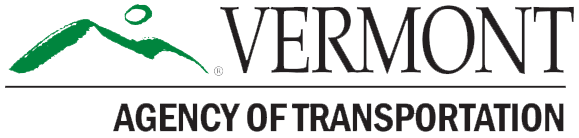 Introductions
Doug Bonneau, P.E.
VTrans Project Manager

David Peterson, P.E.
VTrans Project Engineer

Chris Mooney
VTrans Design Engineer

Geoff Dargan
VTrans Design Engineer
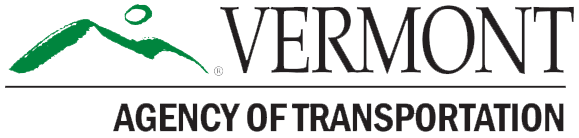 Purpose of Meeting
Provide an understanding of our approach to the project
Provide an overview of project constraints
Discuss where we are at in the design process
Provide an opportunity to ask questions and voice concerns
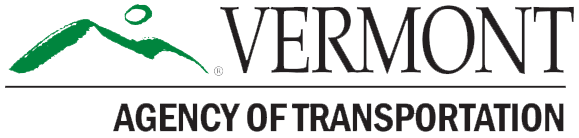 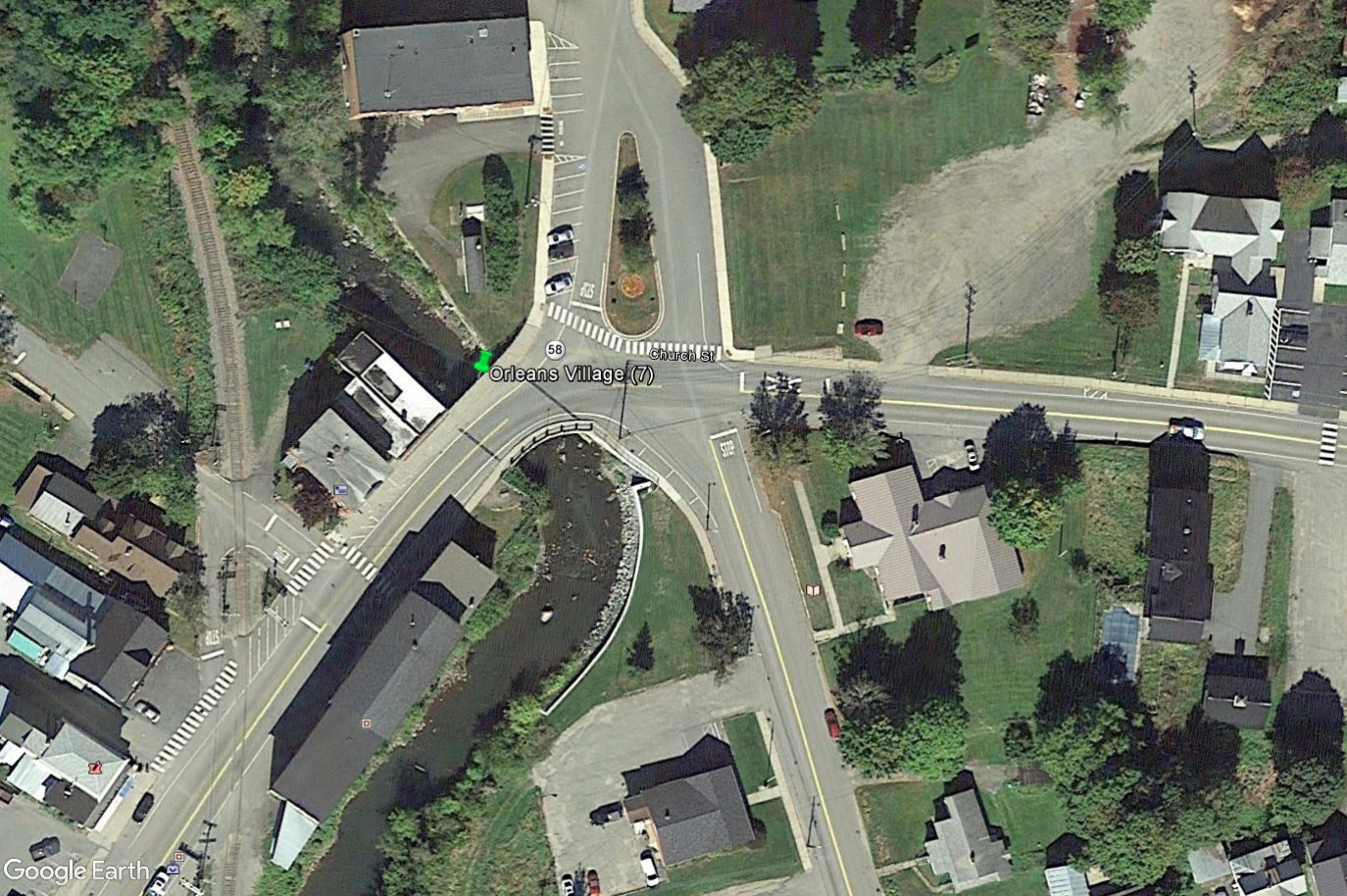 Project Location
Meeting Overview
VTrans Project Development Process
Project Overview
Existing Conditions
Proposed Bridge
New Layout of Intersection with parking and monument relocation
Maintenance of Traffic
Project Cost
Next Steps
Questions
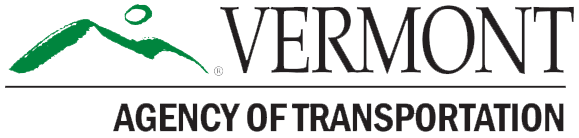 VTrans Project Development Process
Project
Funded
Project
Defined
Contract
Award
Project Definition
Project Design
Construction
Environmental permits
Develop plans, estimate and specifications
ROW process
Identify resources & constraints
Evaluate alternatives
Public participation
Build Consensus
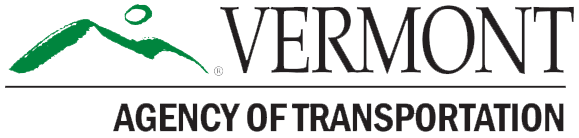 Project Overview
Existing Conditions
Proposed Bridge
Proposed Intersection Layout
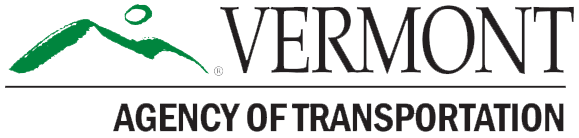 Description of Terms Used
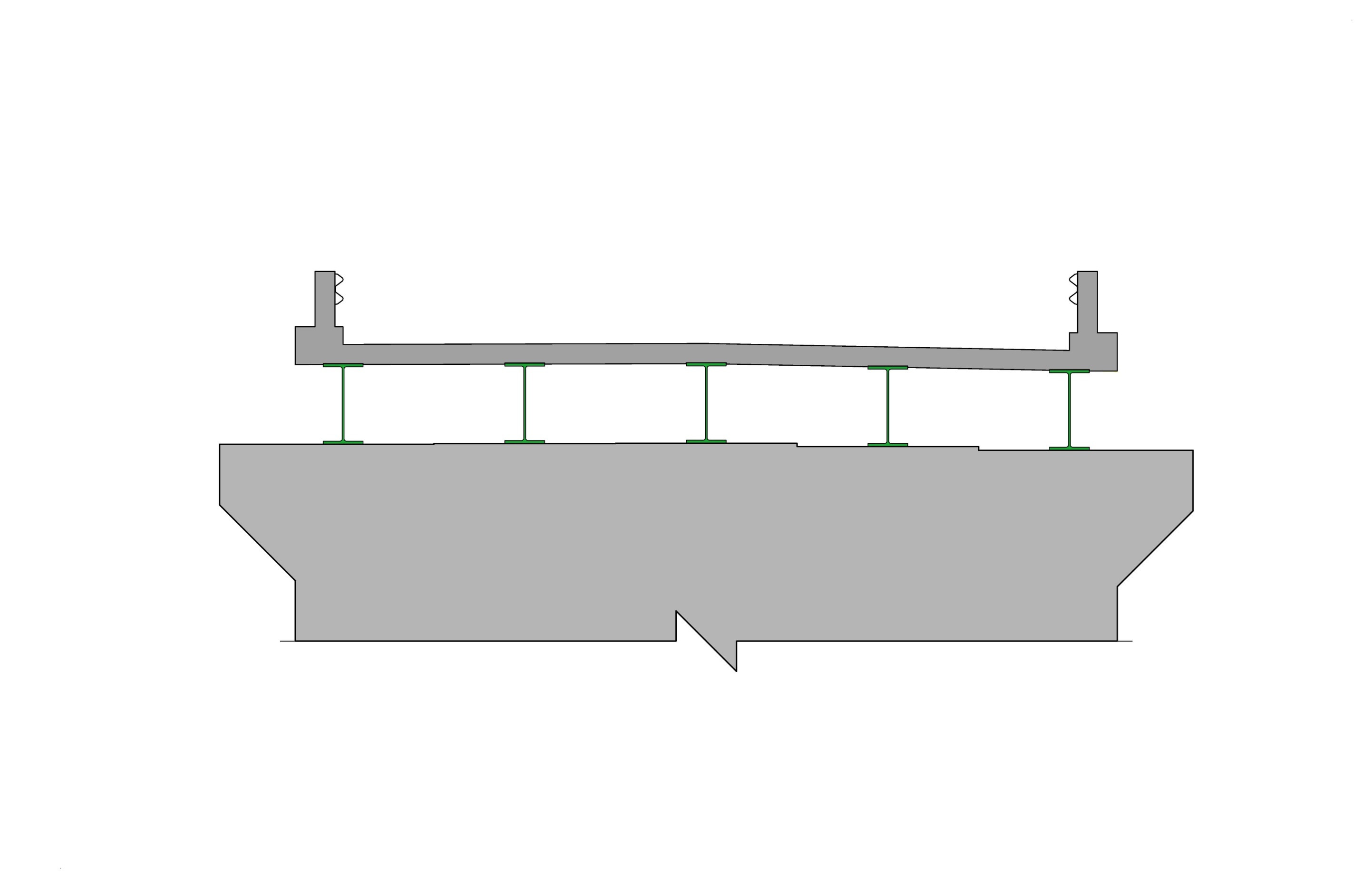 Bridge Rail
Beams 
(Superstructure)
Deck
Abutment 
(Substructure)
Cross Section of Bridge
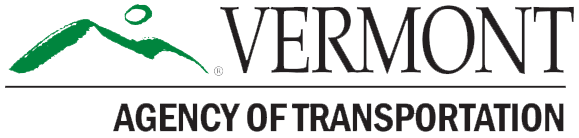 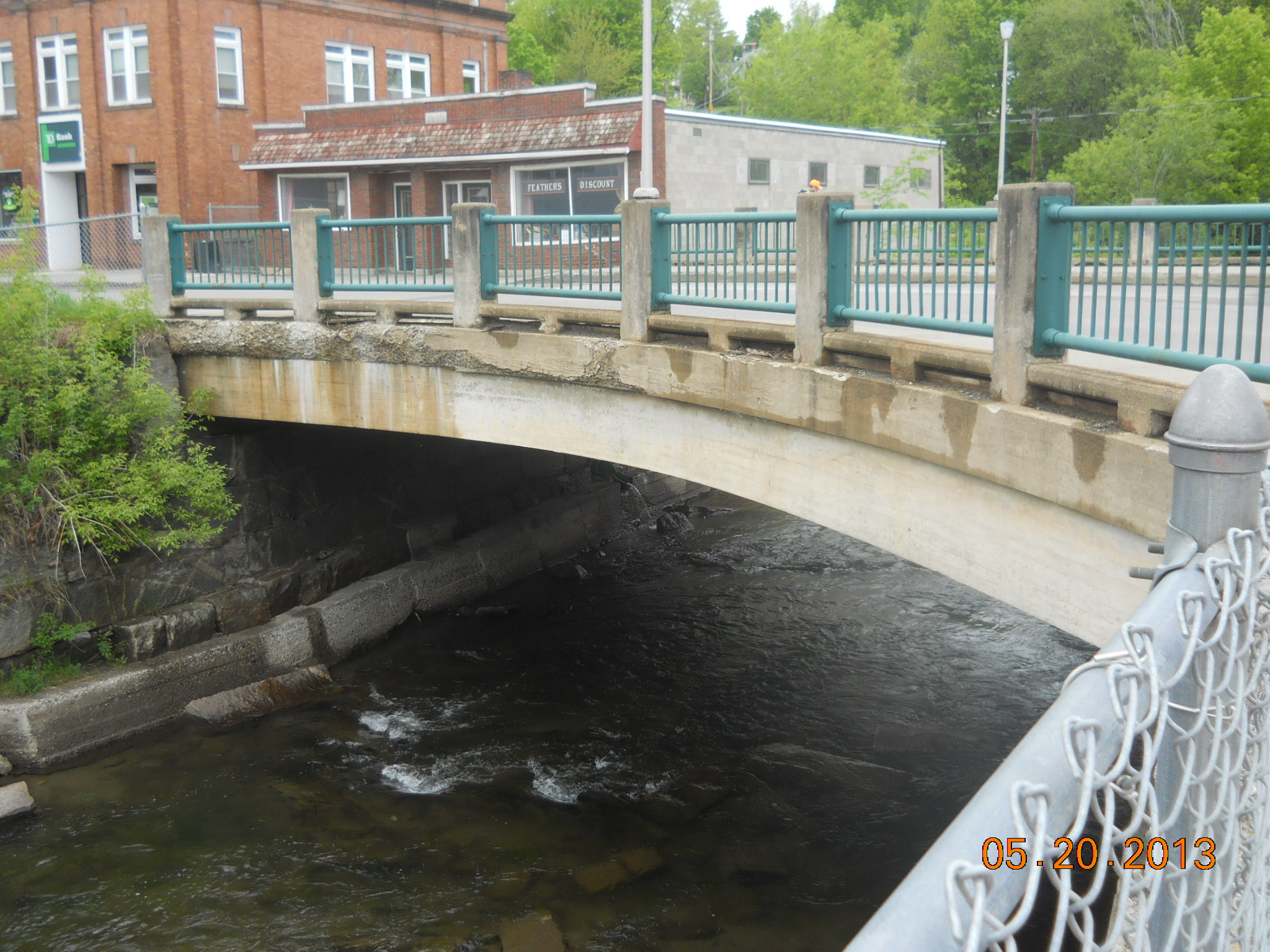 Existing Conditions – Bridge #10

Roadway Classification – Rural Major Collector (Class 1 TH)
Bridge Type – 46’ Long Concrete T-Beam Bridge
Constructed in 1933
Ownership – Village of Orleans
Existing Conditions – Bridge #10
The deck is in poor condition. There are areas of localized deterioration in the Concrete T-Beams
The horizontal curve is substandard
The existing vertical alignment through the project location does not meet the current standard
 The bridge and approach railings do not meet current standard
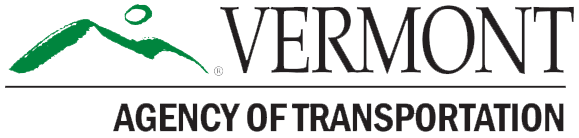 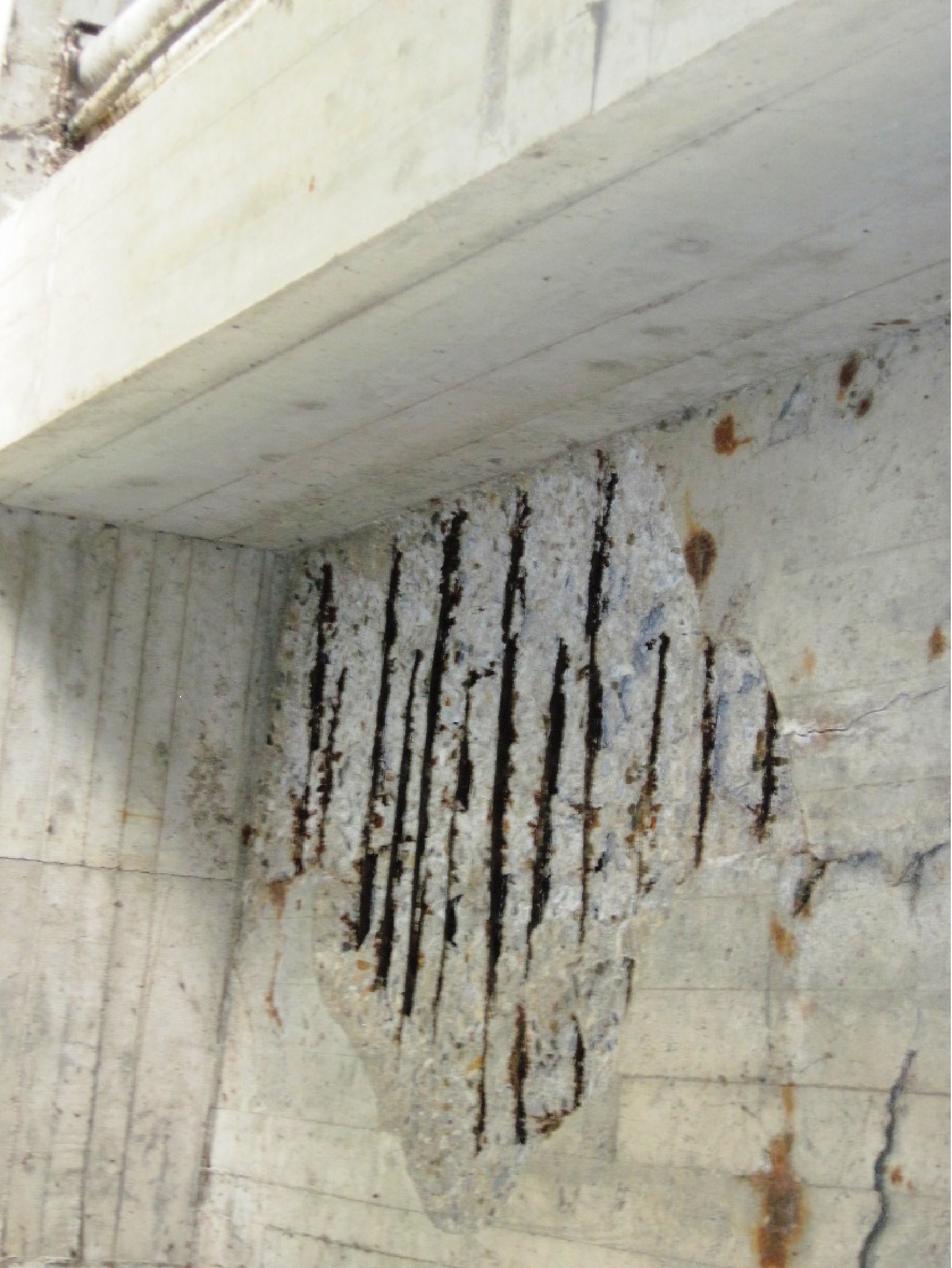 Bridge Deck
Existing Conditions - Bridge #10

Exposed reinforcing steel
At risk for full depth pop-outs
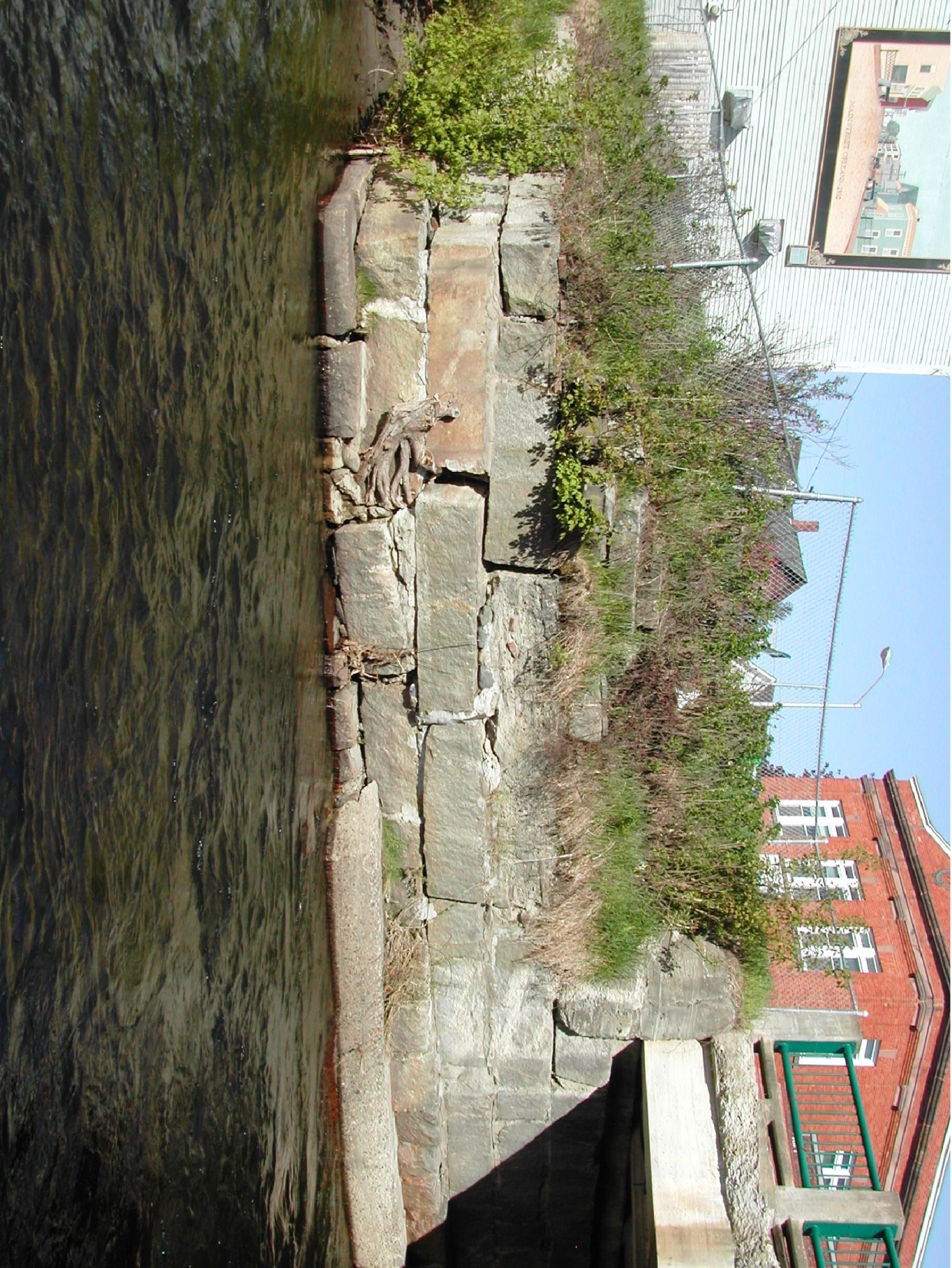 Retaining Wall Issues
Existing Conditions - Bridge #10

Settlement and stability issues
Leaching of fines
Design Criteria and Considerations
ADT of 4,900
DHV of 550
% Trucks: 3.0
Design Speed of 30 mph
Substandard Horizontal Alignment
Historic Bridge located in Orleans Village Historic District
Surrounding Section 4(f) resources
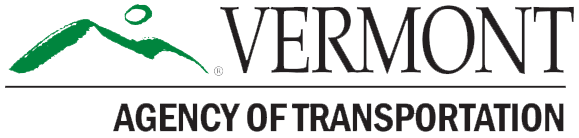 Proposed Bridge #10
Full Replacement Off Alignment
Replace the existing T-Beams with a new superstructure on a completely new substructure
Construction will be phased – Maintain one lane traffic on half the existing bridge. Signalized for traffic in both directions
Maintain existing width
New bridge railing that compliments the Orleans Village Historic District
Horizontal curve will be improved to meet standards and improve sight distance
Utility relocation needed – Most of this work has already been completed
ROW needed
Construction will last for a full season (April – November)
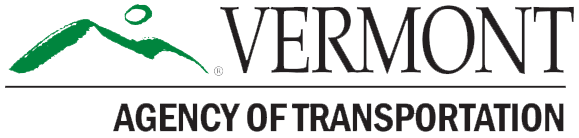 Proposed Typical Section
Proposed curb to curb = 32’
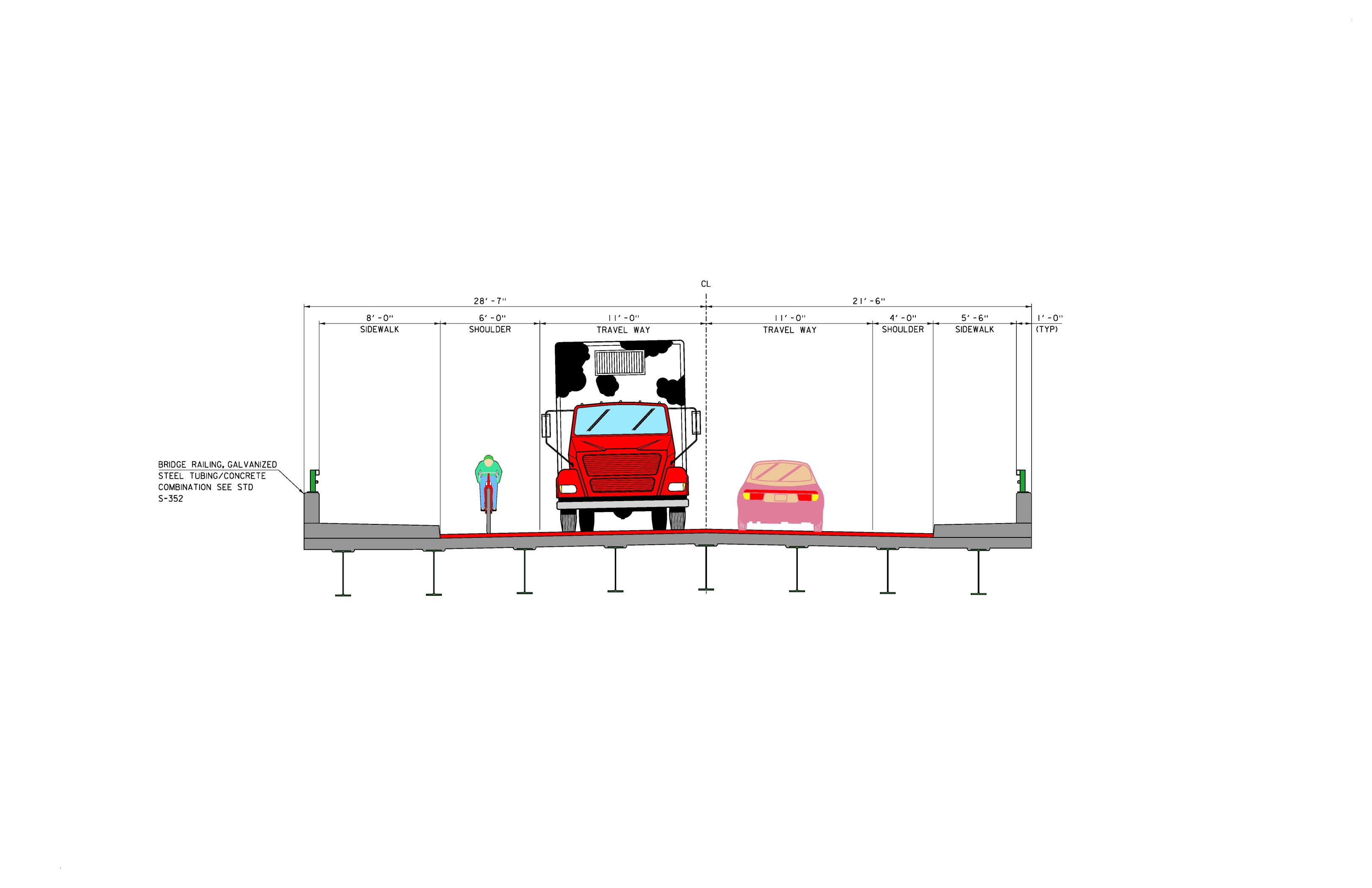 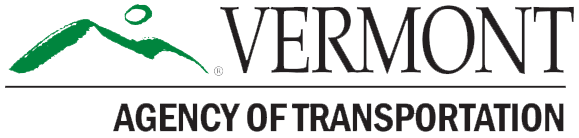 Existing Memorial Park
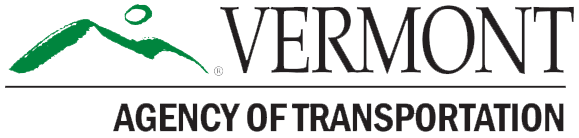 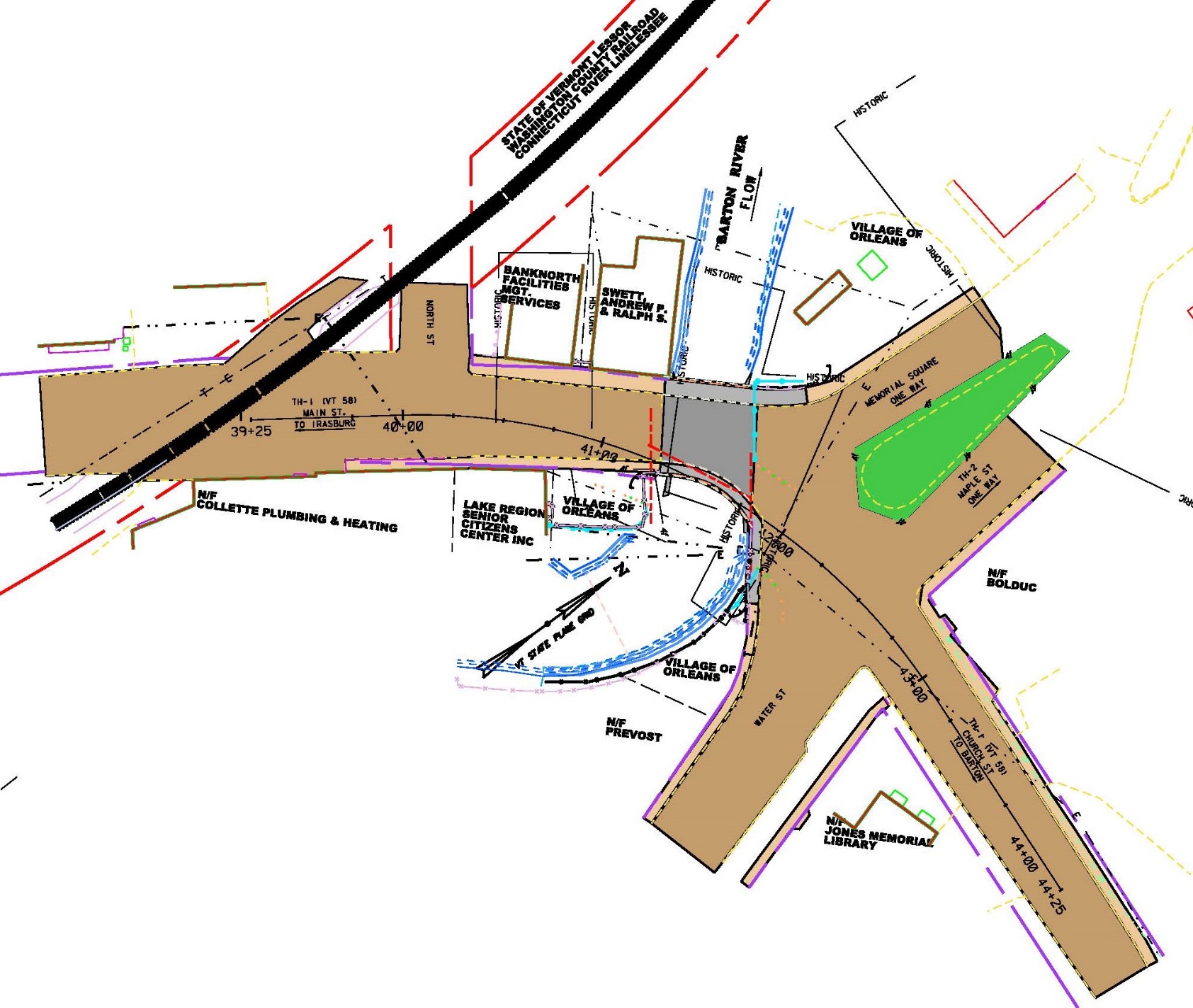 Proposed Memorial Park Layout
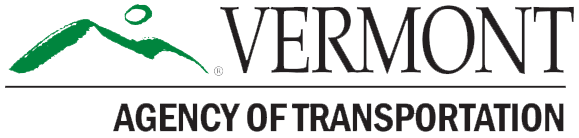 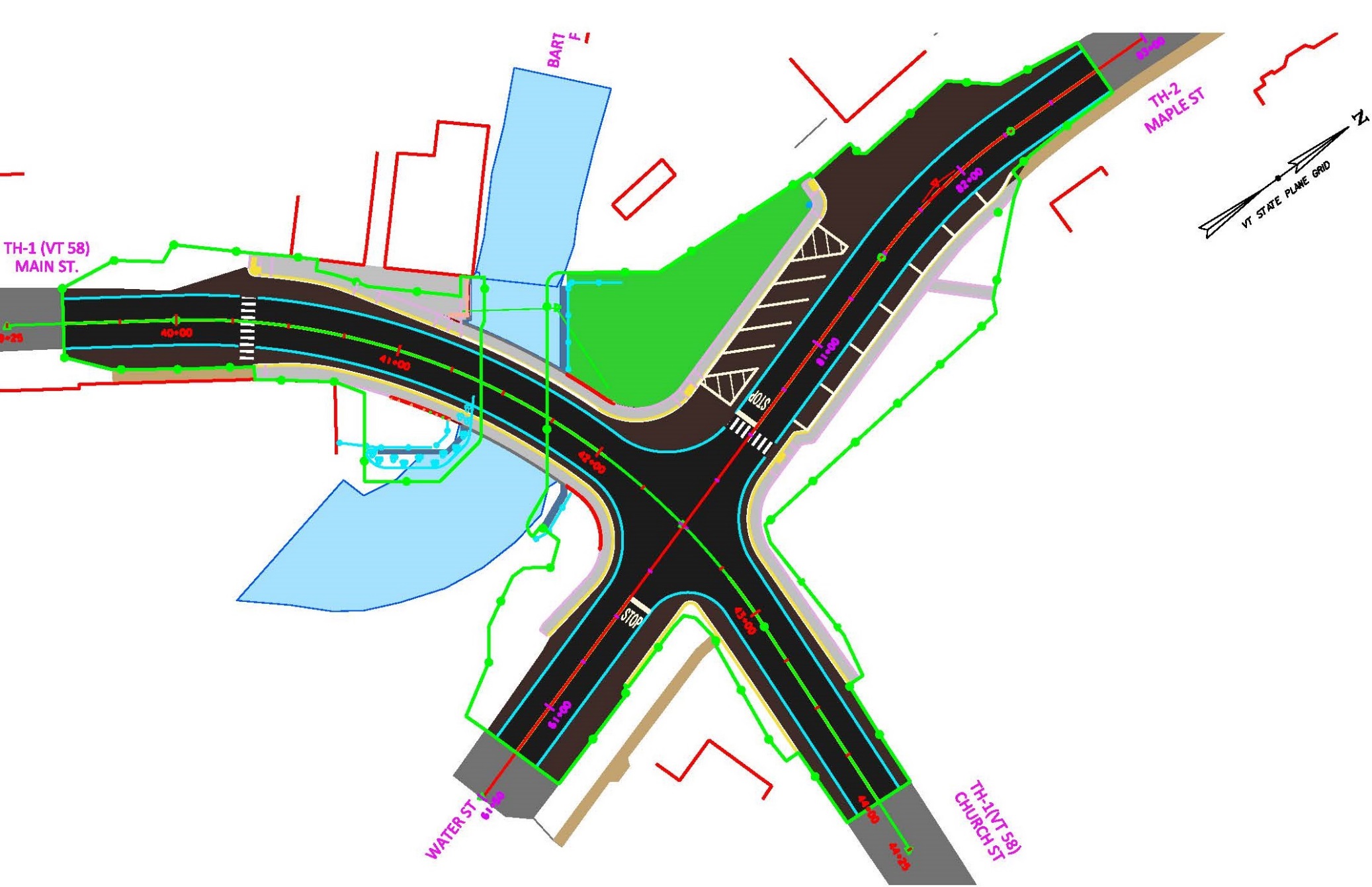 Intersection Layout
Parking

Currently 15 marked parking spaces on Water and Maple Street
New parking layout will include 15 legally marked spaces. 

Memorial
The existing memorial and park bench will be relocated to a new grassed area west of its current location
Creates a small park area where pedestrians will not need to cross the road to view the memorial
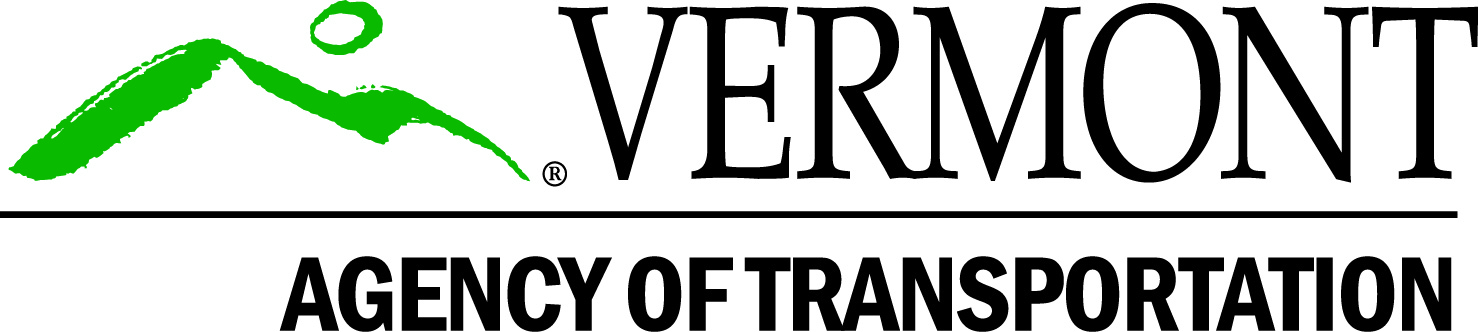 Maintenance of Traffic Options
Phased Construction
Allows bridge to stay open during most of construction
Longer construction duration 
Altered safety concerns
Will require short closures of 2-3 weeks
Water Street to be closed to thru traffic at the intersection with VT 58 for duration of Phased Construction. 
Would require a fourth signal – increased cost and wait times at light.
Provides space for contractor staging.
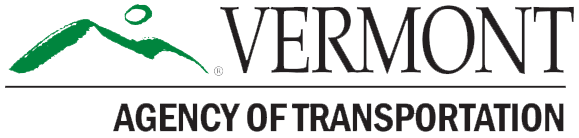 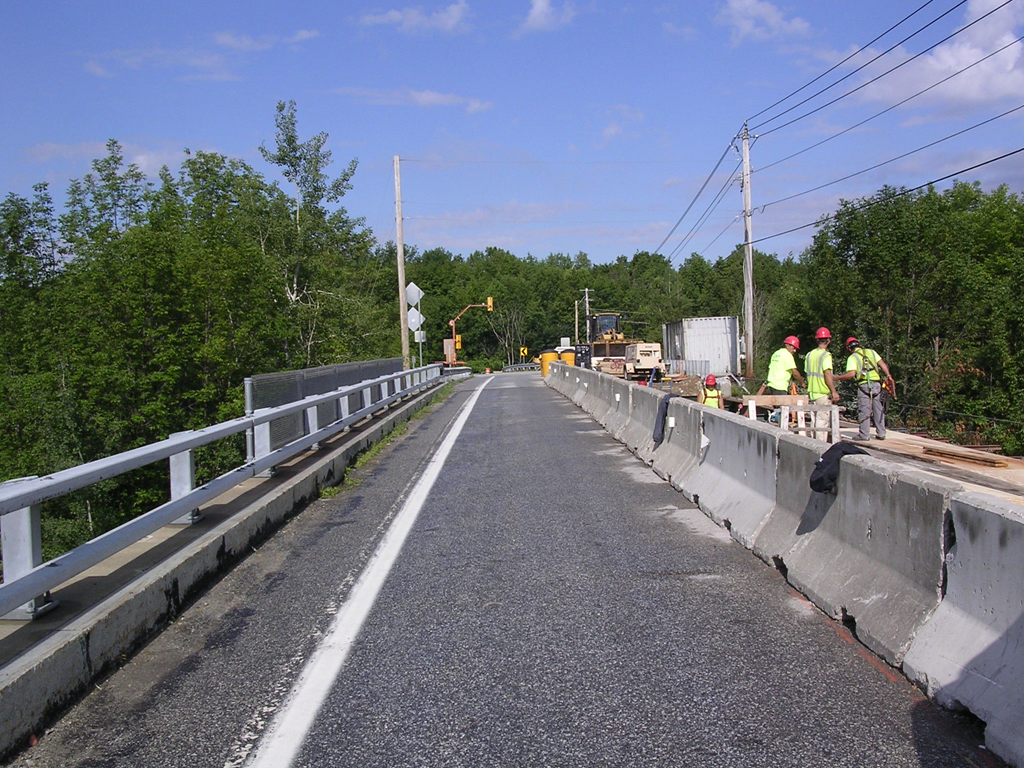 Phased Construction

One lane, alternating, with a traffic signal
Existing is wide enough to complete deck replacement with 2 phases
Phased Construction - Phase 1
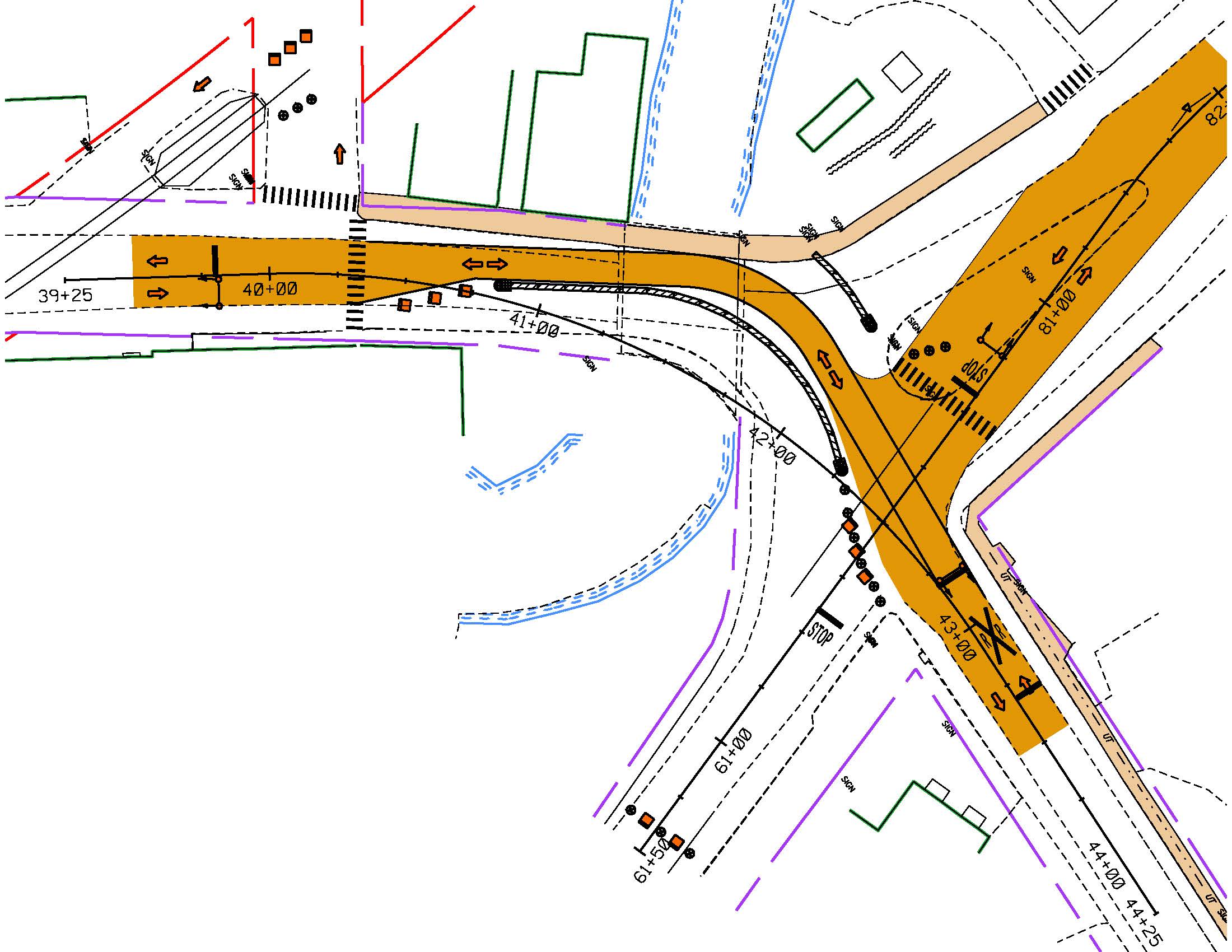 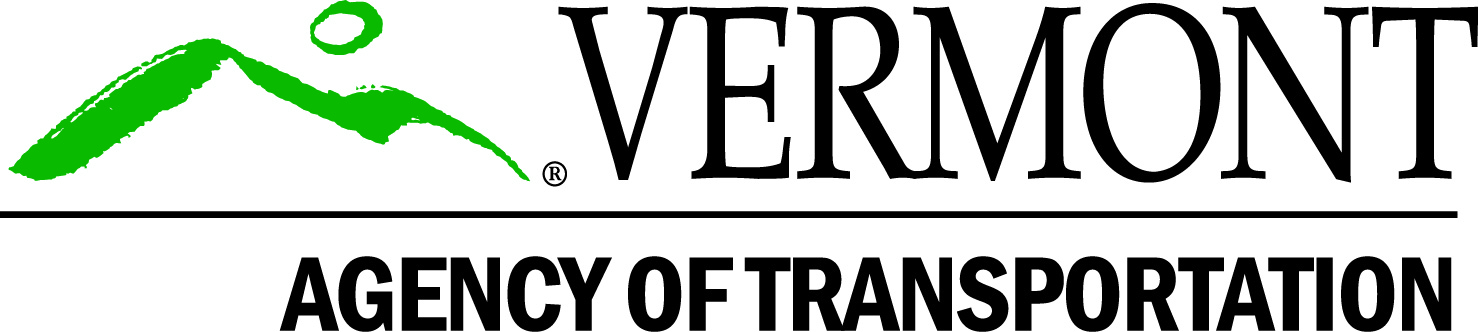 Phased Construction - Phase 2
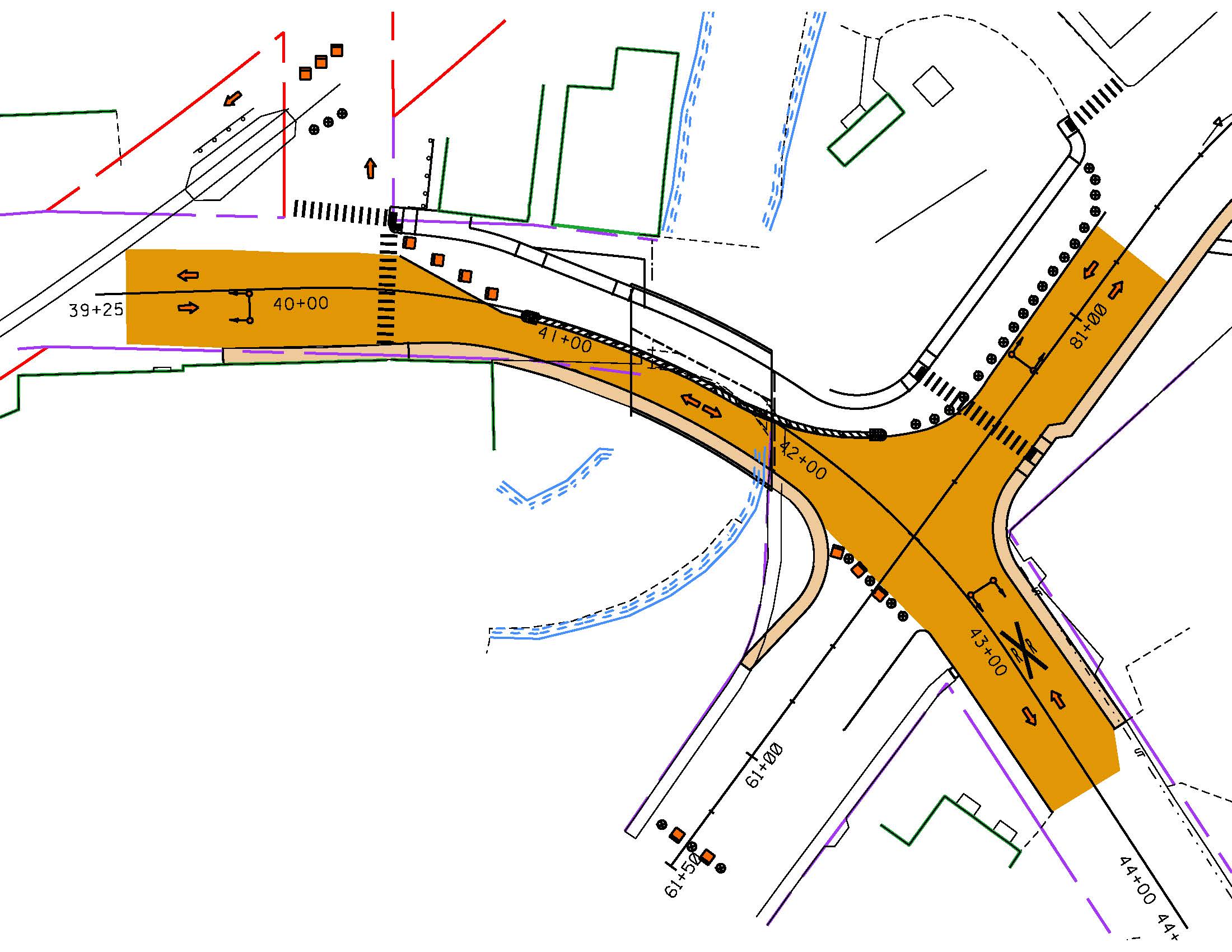 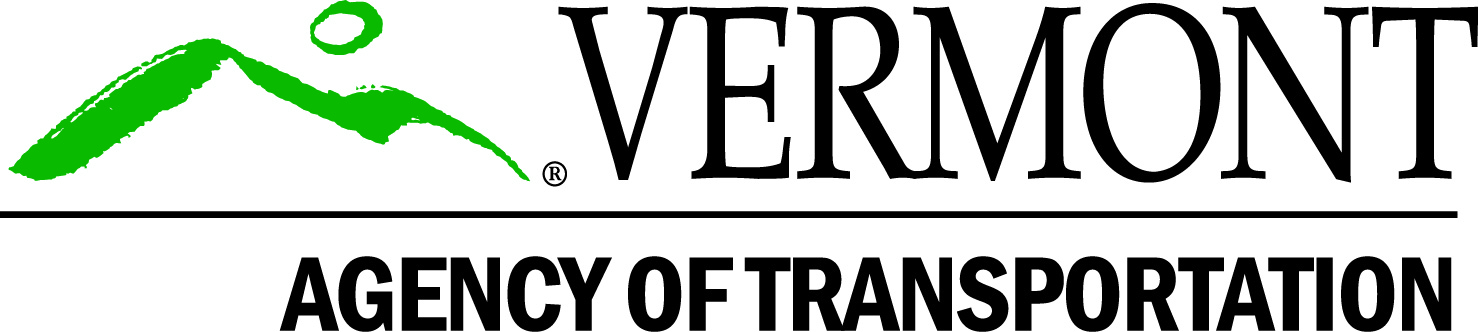 Project Cost
Town Share is 5% will be approximately $164,625
Next Steps – Bridge #10
This is a list of a few important activities expected in the near future and is not a complete list of activities.

Develop Final Plans
Additional Subsurface Investigation (Borings)
Finalize Environmental Permits
Right-of-Way process
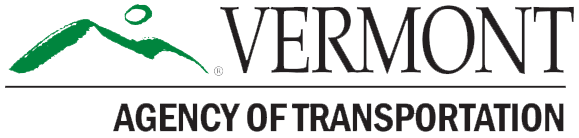 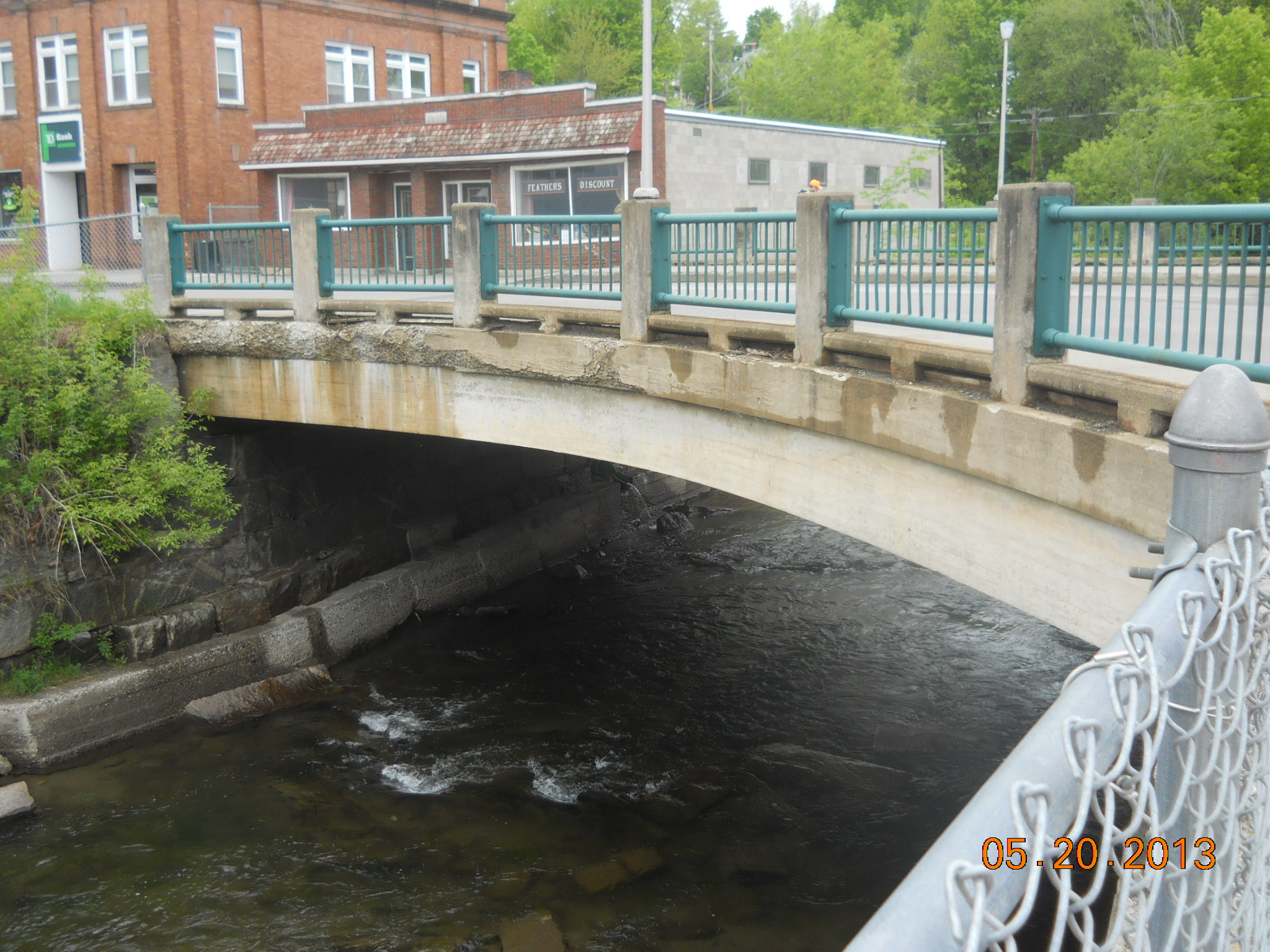 For more information:
https://outside.vermont.gov/agency/vtrans/external/Projects/Structures/13J084
Orleans Village BF 0310(7)Questions & CommentsVT Route 58 (Main Street/TH 1) – Bridge #10 over Barton River
June 26, 2017
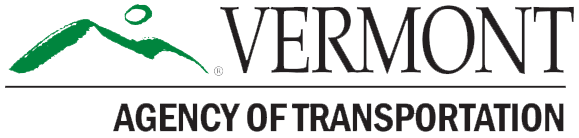